Муниципальное  бюджетное общеобразовательное учреждение   
        « Средняя общеобразовательная  казачья  школа    с. Знаменка»   
                                  Нерчинский район,  Забайкальский край
"Русские композиторы"
Интерактивный тренажёр по  
                   музыке   для 5-7 класса
Составила: учитель музыки
         Трушина Светлана Юрьевна
Б
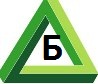 Данный ресурс поможет повторить имена русских композиторов: для этого мышкой нажимаем на знак с нужной  буквой.
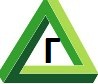 Г
М
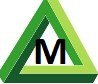 П
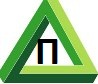 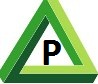 Р
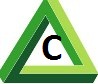 С
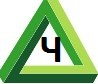 Ч
Ш
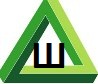 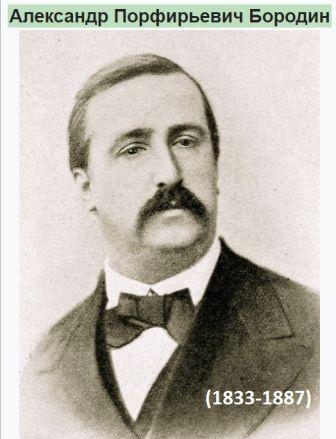 Б
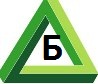 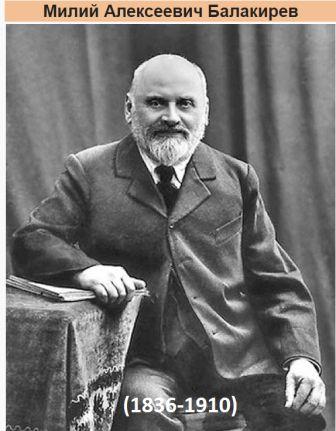 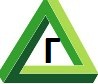 Г
М
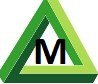 П
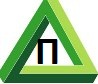 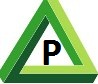 Р
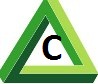 С
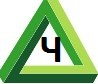 Ч
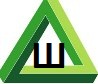 Ш
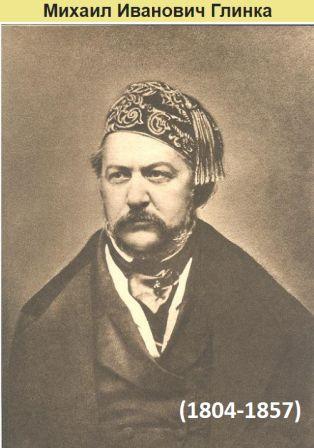 Б
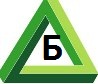 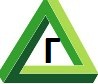 Г
М
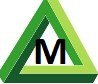 П
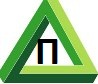 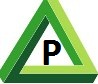 Р
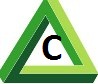 С
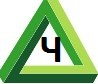 Ч
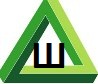 Ш
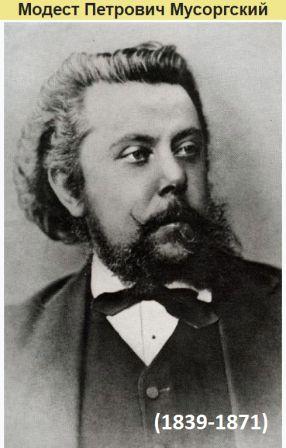 Б
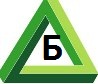 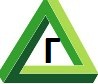 Г
М
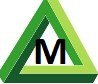 П
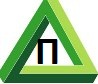 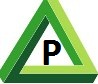 Р
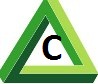 С
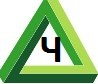 Ч
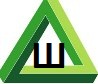 Ш
Б
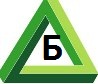 Сергей Сергеевич Прокофьев  (1891- 1953)
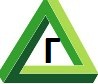 Г
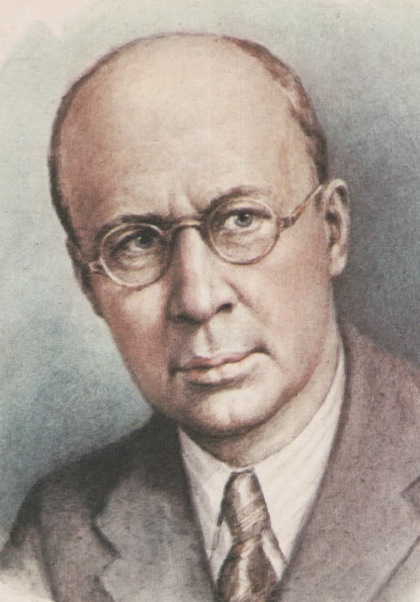 М
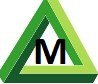 П
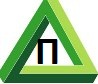 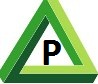 Р
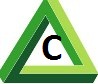 С
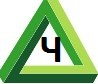 Ч
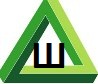 Ш
Б
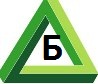 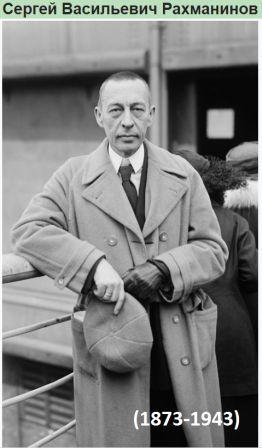 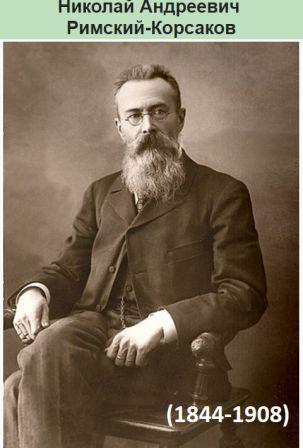 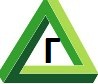 Г
М
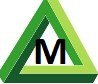 П
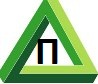 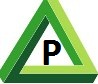 Р
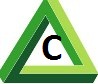 С
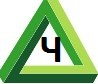 Ч
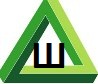 Ш
Б
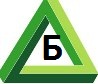 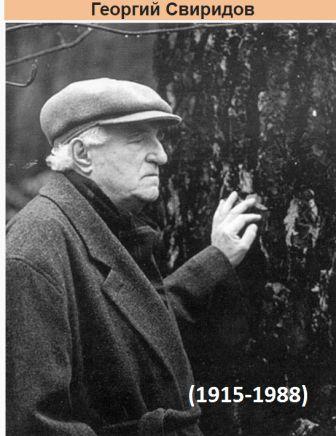 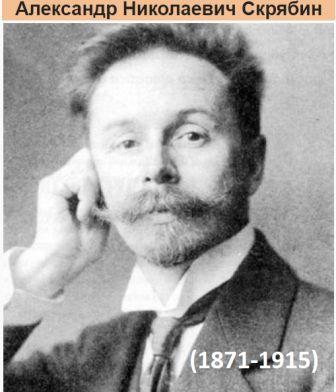 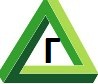 Г
М
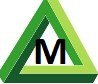 П
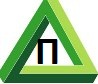 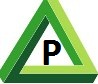 Р
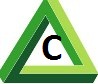 С
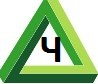 Ч
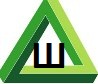 Ш
Б
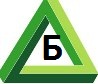 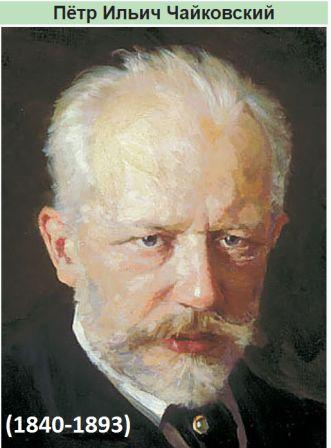 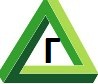 Г
М
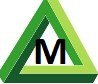 П
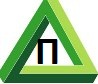 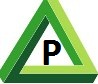 Р
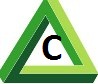 С
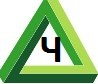 Ч
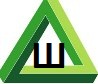 Ш
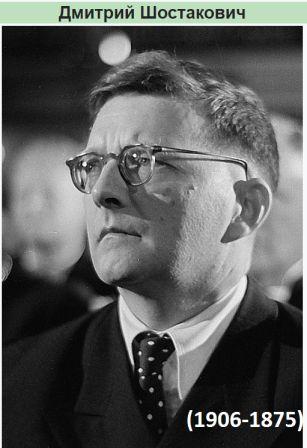 Б
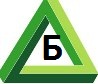 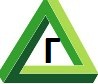 Г
М
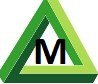 П
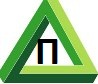 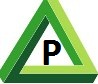 Р
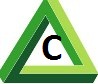 С
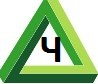 Ч
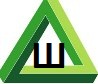 Ш
Источники:
1. Русские и советские композиторы
https://ru.wikipedia.org/wiki/%D0%A0%D1%83%D1%81%D1%81%D0%BA%D0%B8%D0%B5_%D0%B8_%D1%81%D0%BE%D0%B2%D0%B5%D1%82%D1%81%D0%BA%D0%B8%D0%B5_%D0%BA%D0%BE%D0%BC%D0%BF%D0%BE%D0%B7%D0%B8%D1%82%D0%BE%D1%80%D1%8B

2. Интерактивный ресурс  составлен   на основе шаблона Даниловой  Надежды  Георгиевны, учителя музыки БОУ НМР ВО «Матвеевская ООШ» https://easyen.ru/load/muzyka/uroki/interaktivnyj_trenazhjor_zvjozdy_russkoj_klassicheskoj_muzyki/422-1-0-64743